Introduction to Hashing - Hash table and Hash Functions
Sections 5.1 and 5.2
1
Hash table– what is behind the idea
Hash table – a data structure that supports insert, remove and search in O(1) time. 

Consider this problem: FSU has 40000 students. Each student is uniquely identified by a 9-digit student ID (xxx-xx-xxxx). Let’s say we want to design a data structure to store the student information. Can we design a data structure that allows us to perform insert, remove, and search of student information (with the student ID being the key) in O(1) time?
2
Hash table– what is behind the idea
Design a data structure that supports insert, remove, and search in O(1) time.
Create a giant table (array) of size 1,000,000,000, use the numerical value of student ID (key) as the index to the array. 
Insert: insert data to table[key]
Remove: remove data at table[key]
Search: check if data at table[key] is valid
O(1) worst-case time for all three operations.
3
Hash table– what is behind the idea
The giant table has a lot of unused entries: 
Capacity of the giant table: 1,000,000,000
Size of the giant table: 40,000
A trade of space with time (a vector can store the data with 40,000 entries).

Hash table: use a smaller table to approximate this giant table while maintaining the O(1) complexity
Conceptually, we create an illusion of an unlimited sized table with a limited capacity with hash table.
Similar concepts applied many times in Computer Science:  virtual memory, virtual CPU, virtual machine
4
Hash table– what is behind the idea
Issues that must be solved for hash table to work
Key may or may not be an integer
Need to use a function to map the key into an integer. This is part of the functionality of a hash function: hash the key into an index.
Key space can be infinite
Example: The key is a string of any length.
Need to restrict the hash function to return a small value in order to index into the hash table.
Hash function typically map a key to a fairly large number
We can then use a % operation to convert the large number into a smaller number.
5
Hash table– what is behind the idea
Issues that must be solved for hash table to work
Use a hash function to map key (integer or non-integer) to a relatively small integer as the index into the hash table
The actual table size is in general much smaller than the key space
Many keys can be hashed into the same index!
Multiple keys hashed into the same index is termed collisions. A hash table must have a way to resolve the collisions.
To get good performance, we also need the hash function to evenly map keys into different indices of the hash table.
6
Hashing
Data items are stored in an array of some fixed size
Hash table
Search performed using some part of the data item 
key

Used for performing insertions, deletions, and finds in constant average time O(1)
Operations requiring ordering information not supported efficiently
Such as findMin, findMax
7
An example of hash table
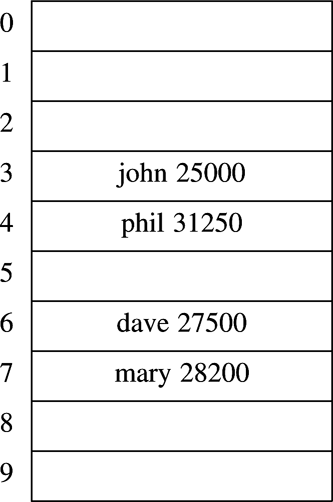 The array has many unused  entries.

The array does not start from index 0.

The index of an data item is computed from the data item.
8
Applications of hash tables
Comparing search efficiency of different data structures:
Vector, list: O(N)
Binary search tree: O(log(N))
Hash table: O(1)

C++ STL: std::unordered_map, and std::unordered_set
Compilers to keep track of declared variables
Symbol tables
Game programs to keep track of positions visited
Transposition table
On-line spelling checkers
Things like assignment 1
9
Hashing functions
Map keys to integers (which represent table indices)
Hash(Key) = Integer
Evenly distributed index values
Even if the input data is not evenly distributed


What happens if multiple keys mapped to the same integer (same position)? This is inevitable!
Collision management (discussed in detail later)
10
Simple Hash Functions
Assumptions:  
K:  an unsigned 32-bit integer 
M:  the number of buckets  (the number of entries in a hash table)

Goal:
If a bit is changed in K, all bits are equally likely to change for Hash(K)
So that items evenly distributed in hash table
11
A Simple Function
What if 
Hash(K) = K % M
Where M is of any integer value
What is wrong?
Values of K may not be evenly distributed
But Hash(K) needs to be evenly distributed

Suppose 
M = 10, 
K = 10, 20, 30, 40
Then K % M = 0, 0, 0, 0, 0…
12
Another Simple Function
If 
Hash(K) = K % P, P = prime number
Suppose 
P = 11
K = 10, 20, 30, 40
K % P = 10, 9, 8, 7
More uniform distribution…

A well designed hash table always has a prime number of entries
13
Hashing a Sequence of Keys
K = {K1, K2, …, Kn)
E.g., Hash(“test”) = 98157
Design Principles
Use the entire key
Use the ordering information
14
Use the Entire Key
unsigned int Hash(const string& Key) {
	unsigned int hash = 0;
	for (string::size_type j = 0; j != Key.size(); ++j) {
		hash = hash ^ Key[j] // exclusive or
	}
	return hash;
}
Problem:  Hash(“ab”) == Hash(“ba”)
15
Use the Ordering Information
unsigned int Hash(const string &Key) {
	unsigned int hash = 0;
	for (string::size_type j = 0; j != Key.size(); ++j) {
		hash = hash ^ Key[j];
		hash = hash * (j%32);
	}
	return hash;
}
16
Better Hash Function
unsigned int Hash(const string& S) 
{ 
	string::size_type i; 
	long unsigned int bigval = S[0];

	for (i = 1; i < S.size(); ++i) 
		bigval = ((bigval & 65535) * 18000) // low16 * magic_number 
		+ (bigval >> 16) // high16 
		+ S[i]; 

	bigval = ((bigval & 65535) * 18000) + (bigval >> 16); 
	// bigval = low16 * magic_number + high16 
	return bigval & 65535; // return low16 
}
/* some values: 
f(a) = 42064 
f(b) = 60064 
f(abcd) = 41195 
f(bacd) = 39909 
f(dcba) = 29480 
f(x) = 62848 
f(xx) = 44448 
f(xxx) = 15118 
f(xxxx) = 28081 
f(xxxxx) = 45865 
*/
17
What about this hash function?
unsigned int Hash(const string& Key) {
     return 0;
}
18
What about this hash function?
unsigned int Hash(const string& Key) {
     return 0;
}

This is a legit hash function – replacing the hash function in any hash table with this function, the hash table should still work. But the O(1) average complexity may not be maintained!
19
True or False?
With a perfect hash function, different keys will be hashed to a different index, and as a result, collision can never happen.
20